Reception Spring 1
What will I be learning this half term?
Communication/Language and Literacy
Listening, Attention and Understanding
Children will talk about key events in the story. 
Children will ask “when” questions.
Speaking
Children will know and retell ‘Polar Bear Polar Bear’
Children will know and use vocabulary linked to their theme ‘Frozen Planet!’ including explorers, Arctic, Antarctic.
Children will express ideas using past and present tense.
Comprehension
Children will read and re-read a selection of books, developing fluency, understanding and enjoyment.
Word Reading
Children will read and correctly form the sounds qu, ch, th, sh, ng. 
Children will blend known sounds in words. 
Children will know tricky words no, go, so.
Writing
Children will know how to correctly form the letters c, k, e, u, r, h
Children will know how to write CVC/CVCC words.
Reminders
Please ensure all book bags, clothes, coats, PE kits and water bottles are labelled with your child's name.
Our PE lesson is on Tuesdays – we will keep the PE kits in school to send home at the end of each half term for washing.
Please make sure to send in water, not squash or juice.
Please remember to check Seesaw for information, updates and photographs of your child’s learning. If you are struggling to log in, please let us know and we can help you!
Personal, Social & Emotional
Self-Regulation
Children will know how to make the right choices and the consequences of not doing so.
Managing Self
Children will know how regular teeth brushing is important for healthy teeth.
Building Relationships
Children will know how to treat others in our class, using the statement “kind hands and kind words”.
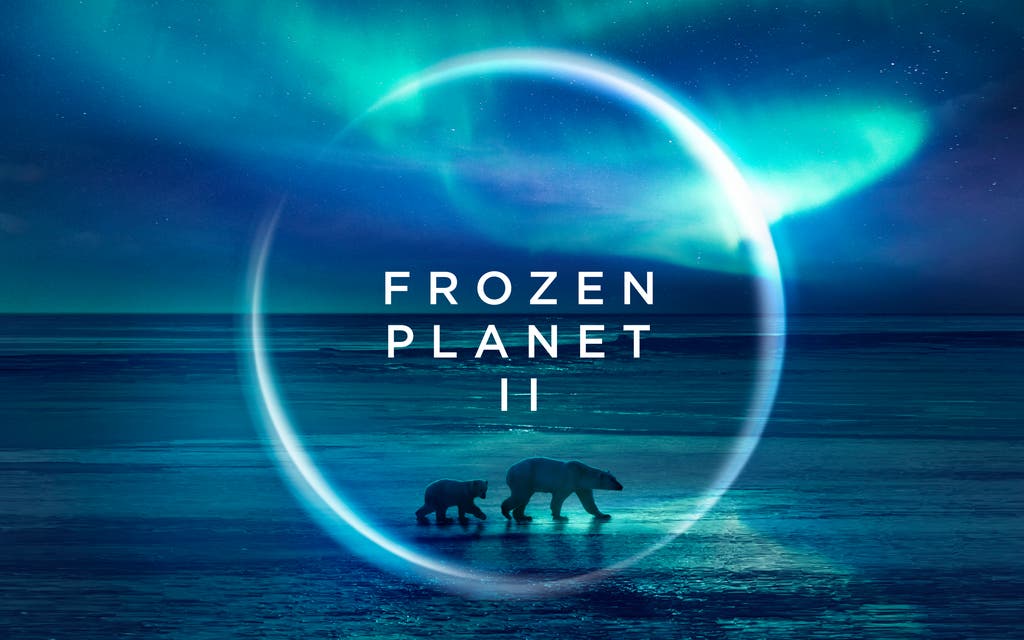 Understanding the World
Children will find out about the famous explorers and their missions to discover the North and South Poles.
Children will know the name of the road our school is on.
Children will explore aerial maps of our school and identify key features
Children will identify typical weather in Winter
Children will explore floating and sinking
Children will name and explain the purpose of a church
Children will know how to use a trackpad to move a cursor (computing).
Maths
Number 
Children will count, compare and partition numbers to 10. 
Children to use the part-whole model.
Children will begin to understand teen numbers.
Numerical Patterns
Children will compare distance (length, height, width). 
Children will compare mass/weight and volume/capacity.
Children will identify and sort 2d shapes.
Physical
Gross Motor
Children will know how to jump and spin
Children will know how to move through an obstacle course
Children will know how to hop, skip or twirl around and stop without falling
Fine Motor
Children will know how to use a knife and fork.
Children will know how to correctly form the letters o, c, k, e, u, r.
Expressive Arts & Design
Children will know the nursery rhymes/songs:
Row, row your boat
Early in the Morning
Children will know how to clap and tap along to a rhythm
Children will know how to make 2d collages
Children will explore and make art in the style of Henry Matisse
Children will know how to make an L-brace join.